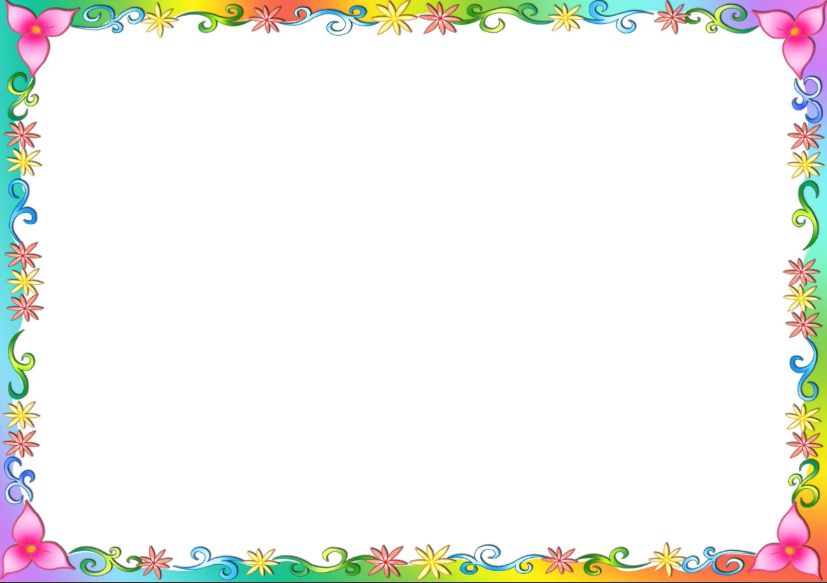 структурное подразделение государственного бюджетного общеобразовательного учреждения Самарской области средней общеобразовательной школы №2 "Образовательный центр" имени Героя советского Союза  И.Т. Краснова  с.Большая Глушица м.р. Большеглушицкий Самарской области - "Детский сад "Одуванчик"
Интерактивная игра «Каша из топора»
Автор: 
воспитатель
Рыжова Т.В.
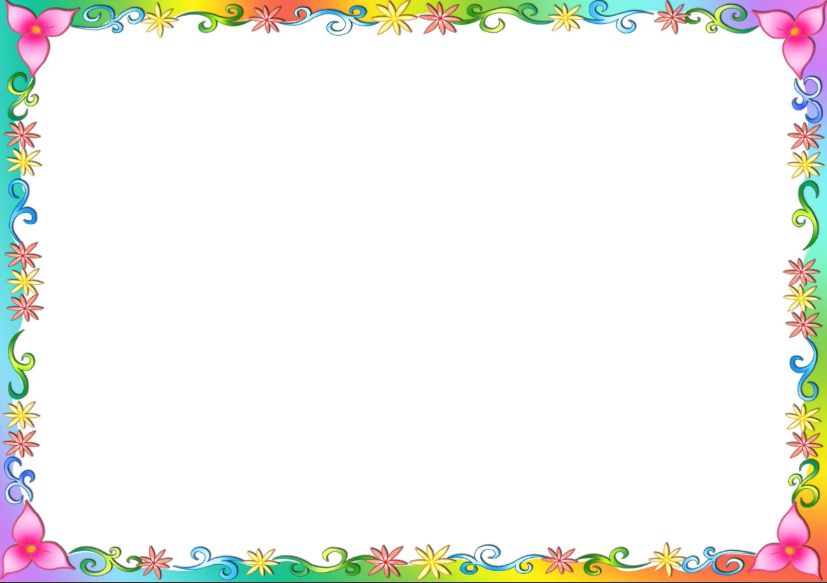 «Отгадай сказку»
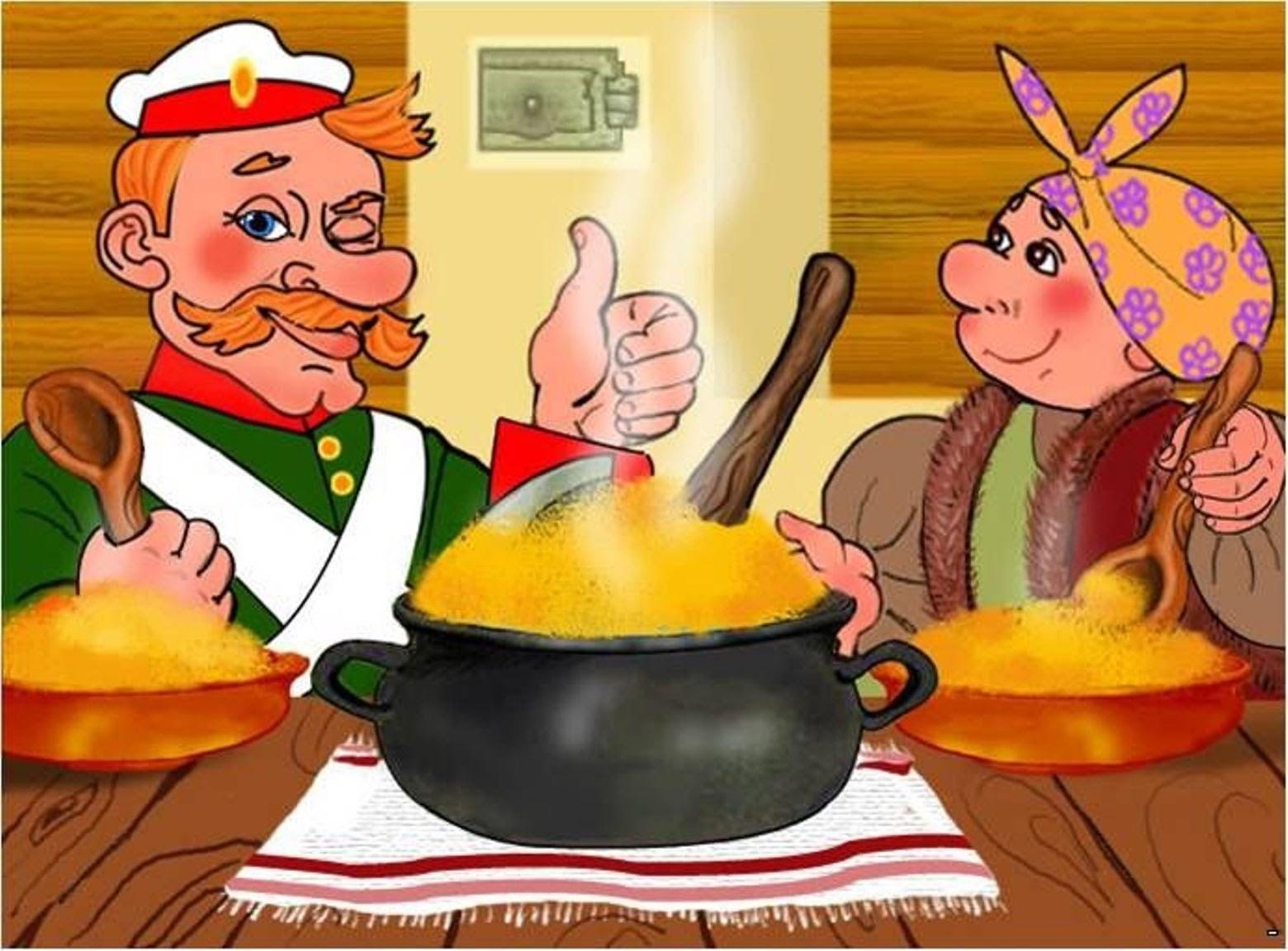 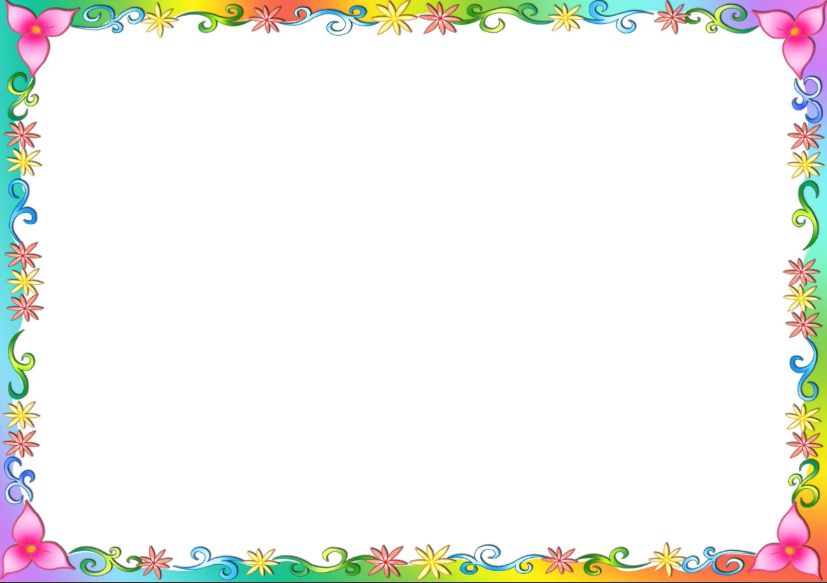 «Разгадай ребус»
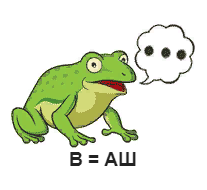 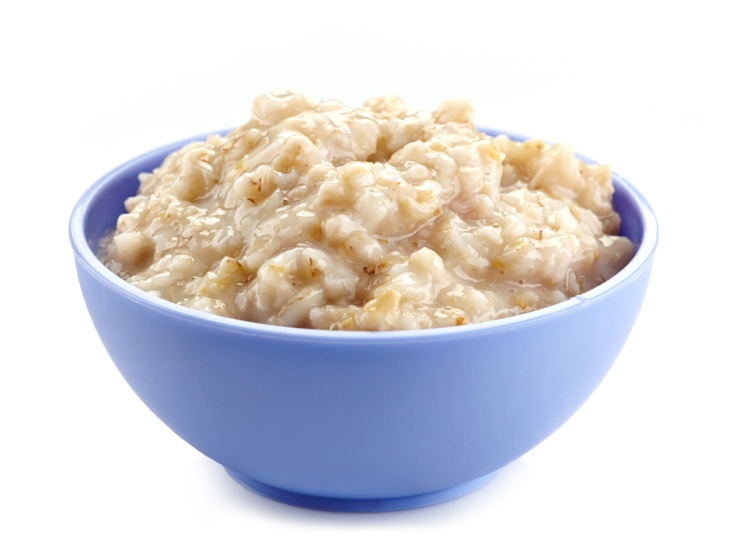 ОТВЕТ
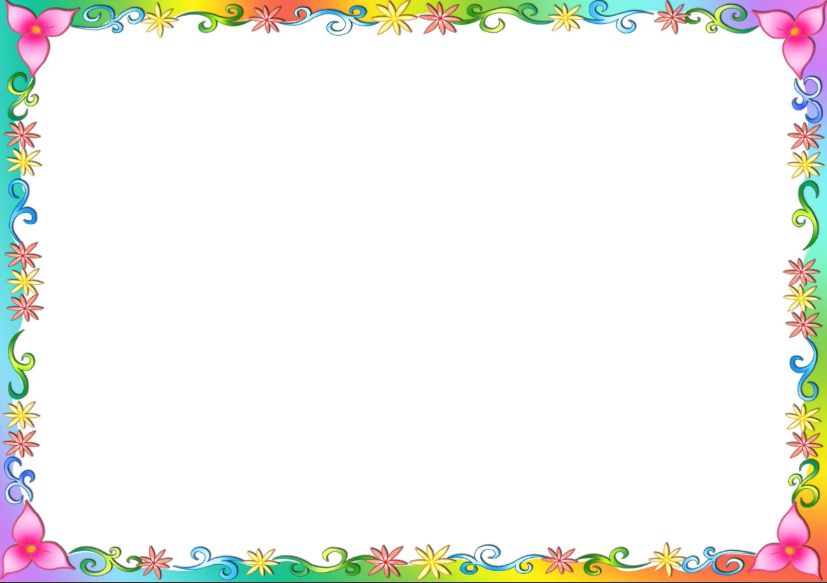 «Разгадай ребус»
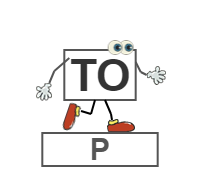 ОТВЕТ
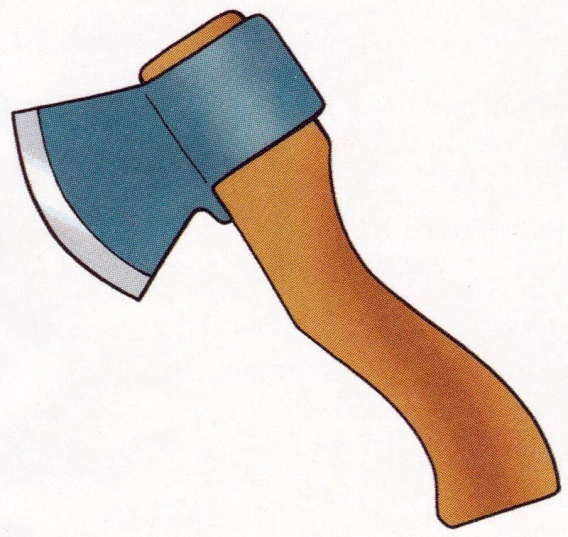 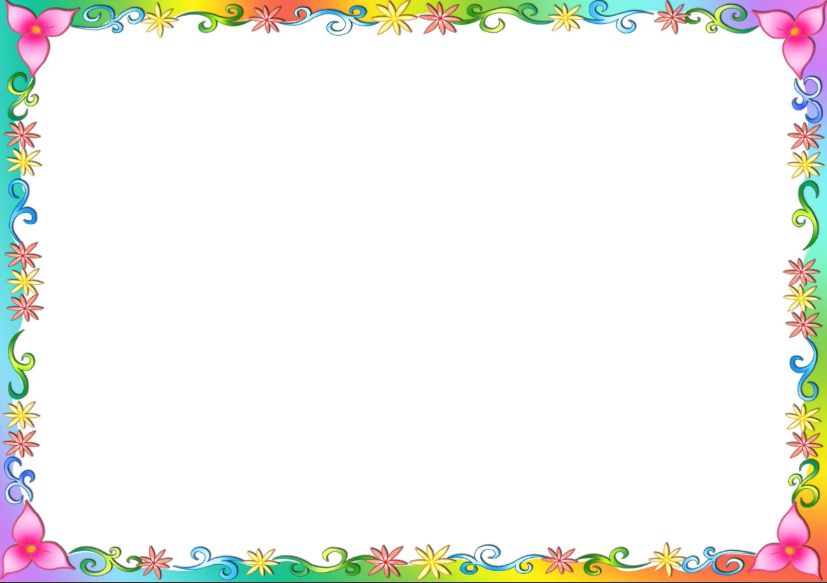 «Расскажи сказку по серии картин»
1
2
3
4
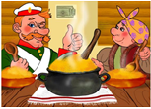 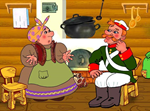 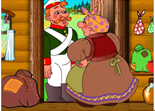 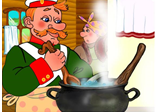 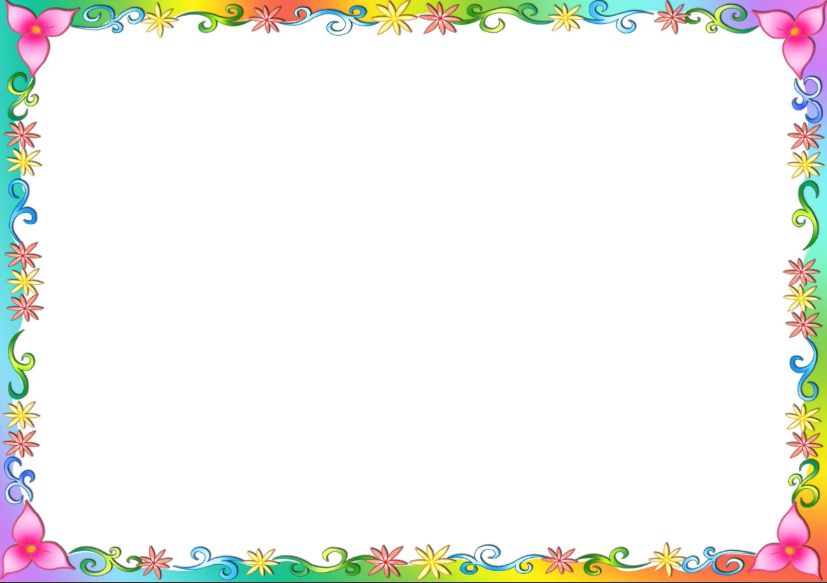 «Определи, какой солдат в сказке?»
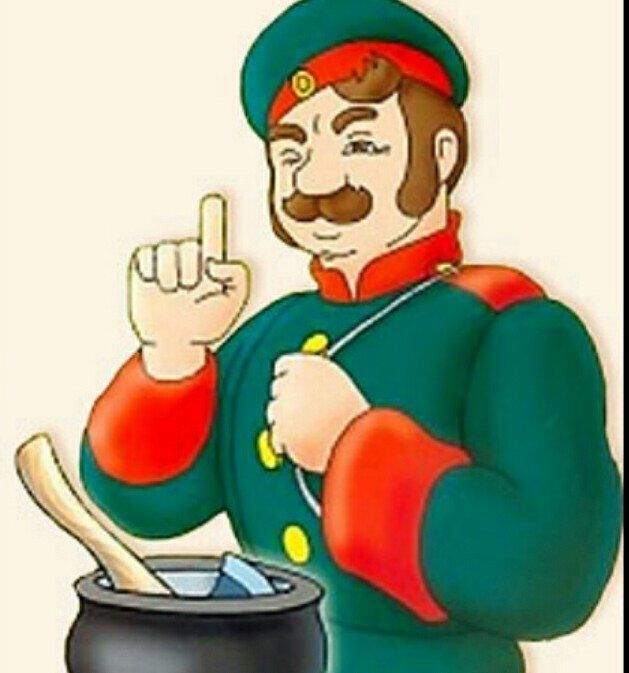 сообразительный
вредный
хитрый
веселый
злой
умный
добрый
находчивый
жадный
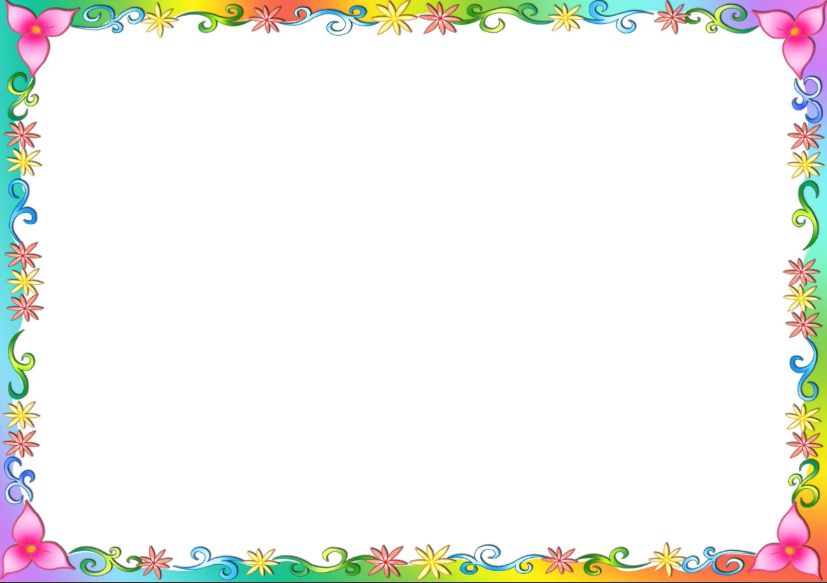 «Определи, какая в сказке старуха?»
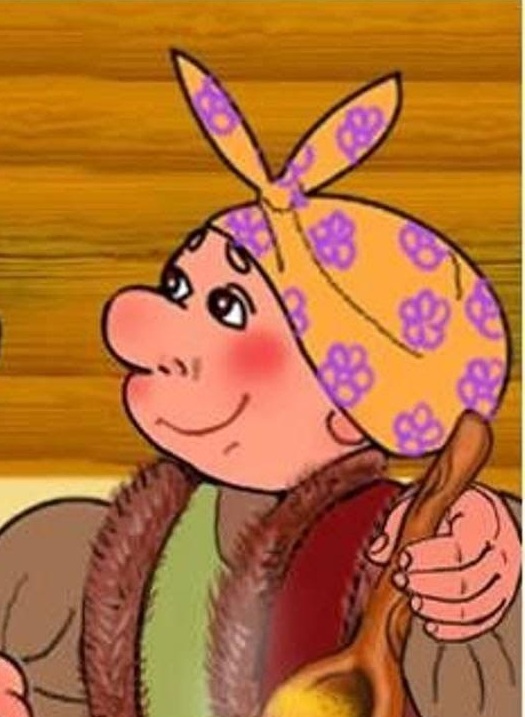 сообразительная
вредная
хитрая
веселая
злая
умная
добрая
жадная
находчивая
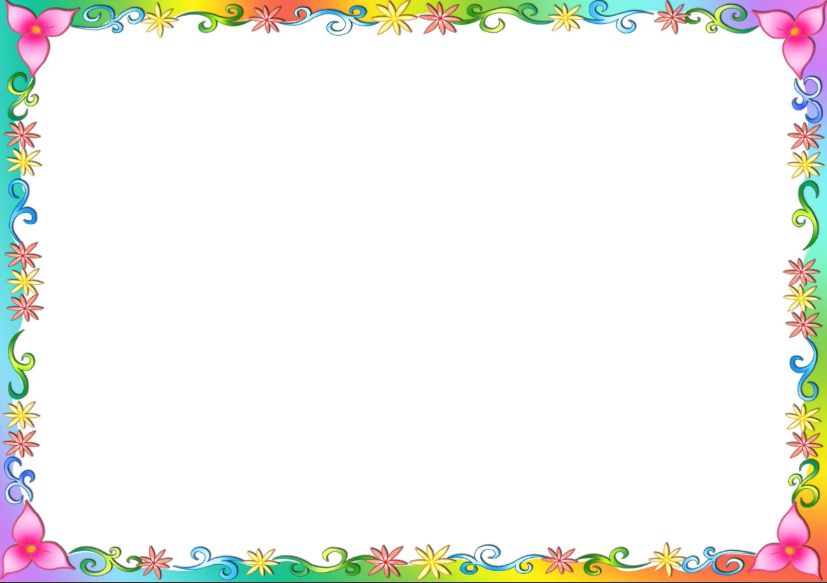 Что понадобилось солдату, чтобы приготовить вкусную кашу?
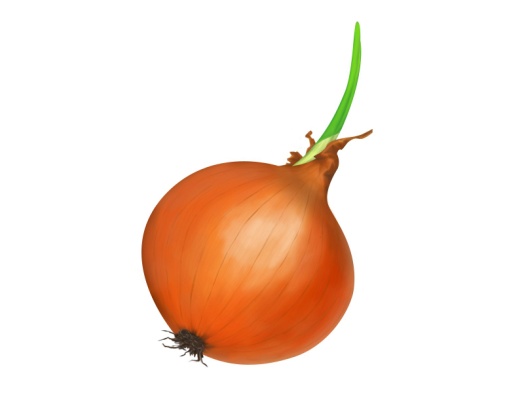 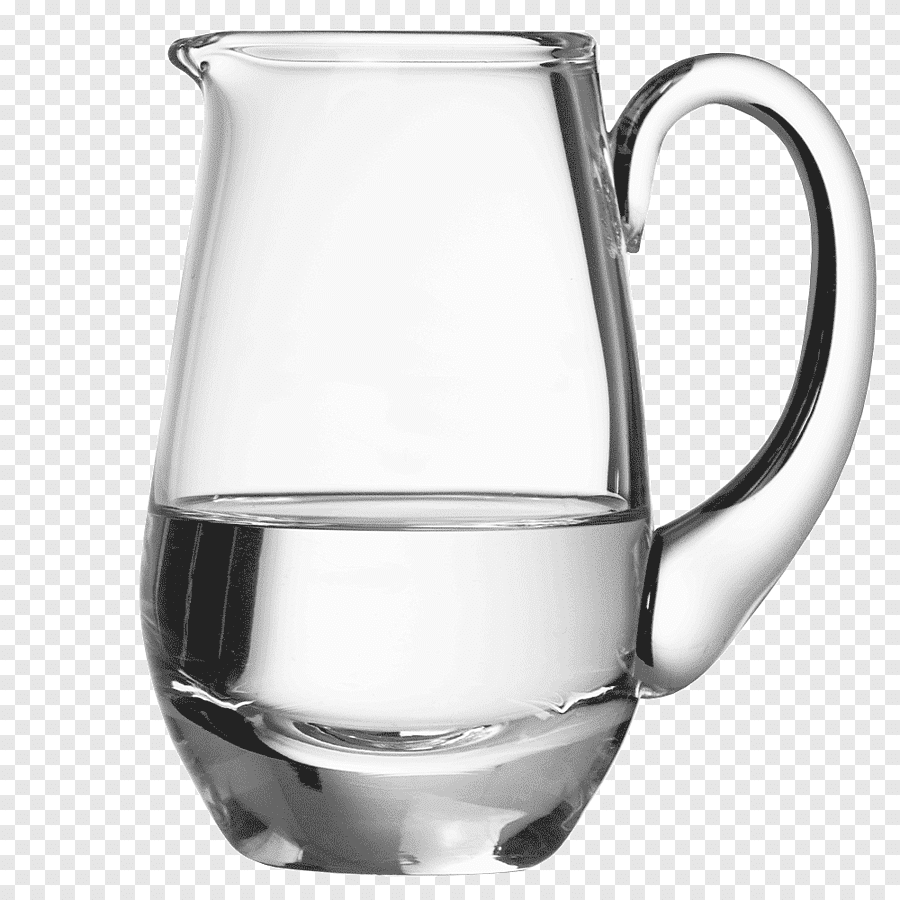 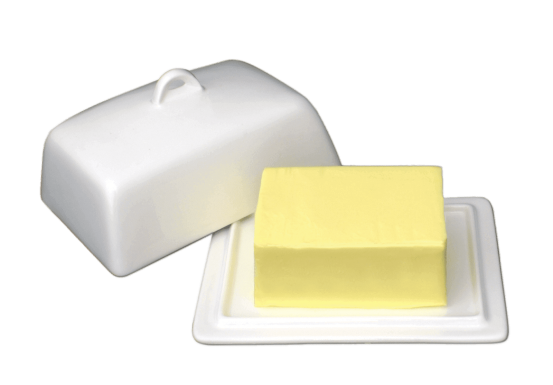 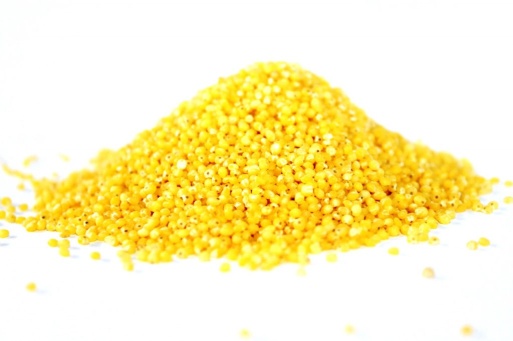 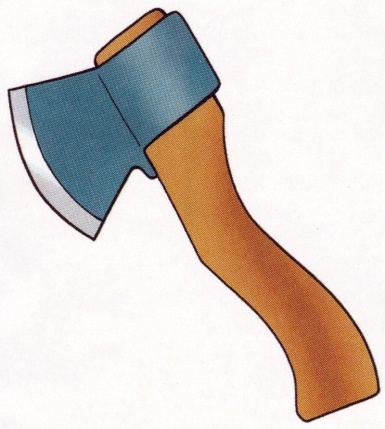 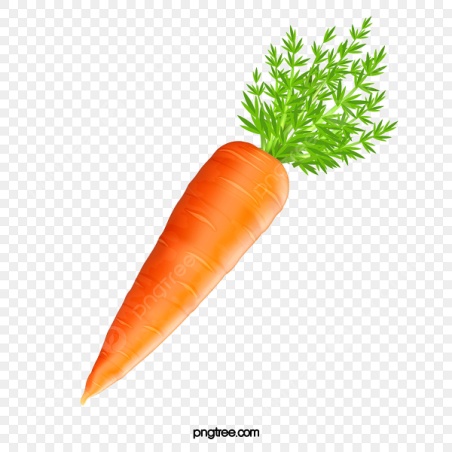 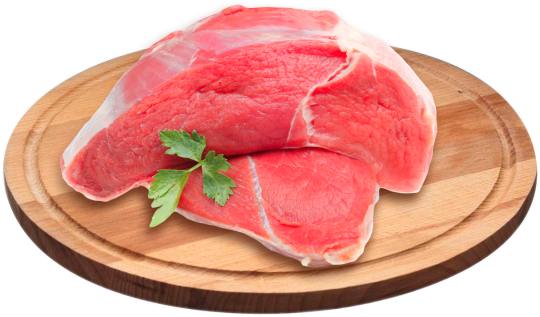 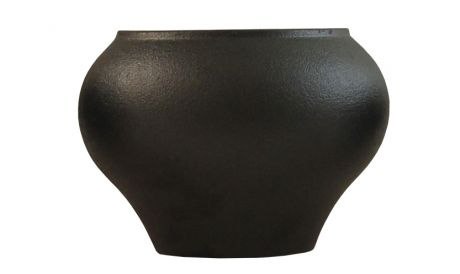 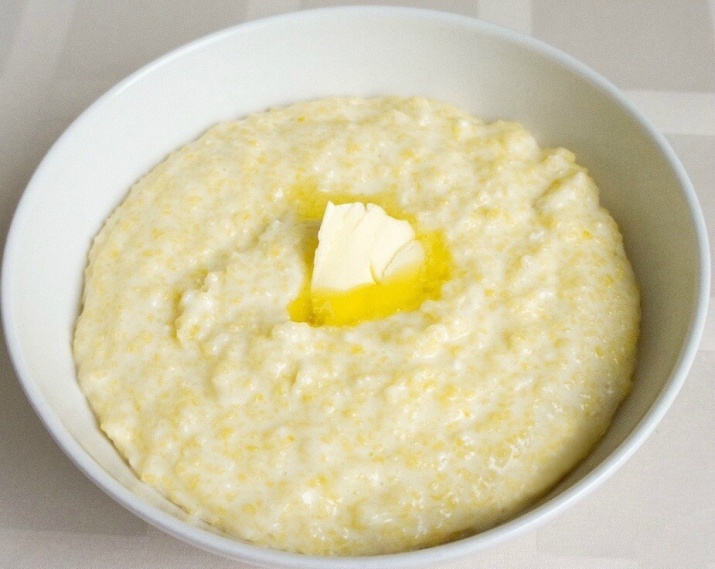 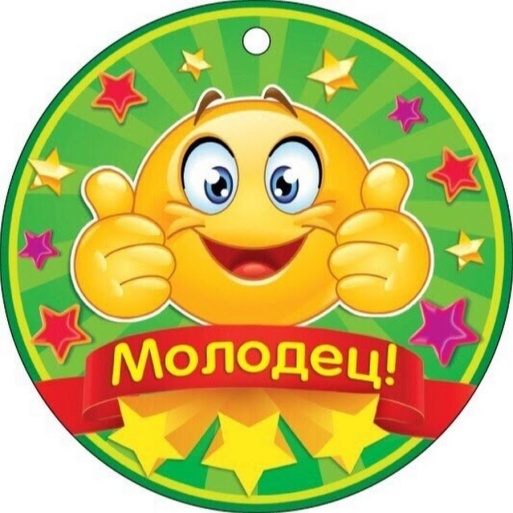 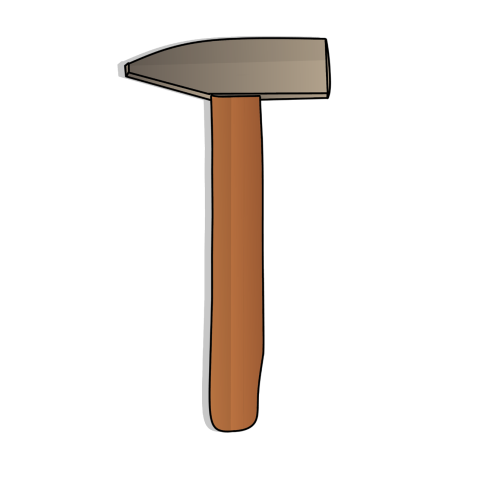 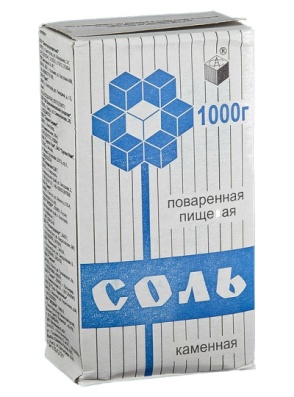 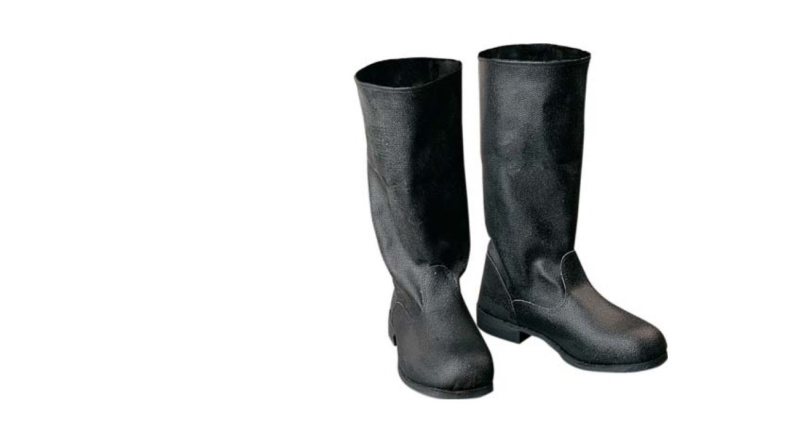 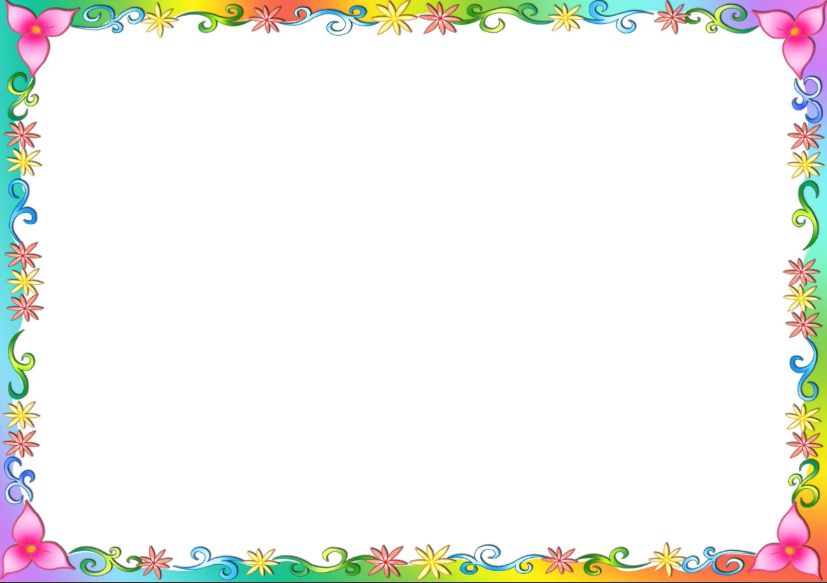 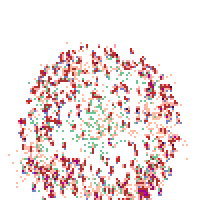 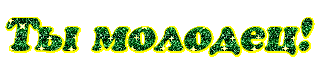